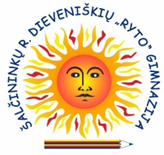 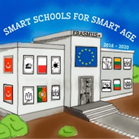 Procentai
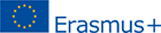 Pamokos uždavinys:
Pakartosime su IV G klasės mokiniais kaip ieškoti skaičiaus dalies ir jį nurodyti procentais, didinsime ir mažinsime skaičių tam tikru procentu, apskaičiuosime ir pateiksime procentine išraiška.
Pakartosime:
Kontroliniai.lt
https://www.youtube.com/watch?time_continue=25&v=-cTdCmvI7JI
Uždaviniai:
1.Mėnesinis gamybos planas – 286 tonos. Kritus paklausai buvo pagaminta 12% mažiau.   Kiek tonų produkcijos buvo pagaminta?
    2. Darbininkas, kuriam darbo užmokestis buvo padidintas 15%, gauna per mėnesį 552 Lt.
Kiek jis gaudavo prieš pakeliant darbo užmokestį?
   3. Mokykloje mokosi 800 studentų. Vaikinai sudaro 75% visų studentų. Kiek mokosi
mokykloje merginų?
4. Keliais procentais reikia sumažinti skaičių 60, norint gauti skaičių, lygų 150% skaičiaus 8?
Mokinių sprendimai:
Ilona
1. 100% - 286t 12% - x t x=12*286/100=34,32t 286-34,32=251,68t